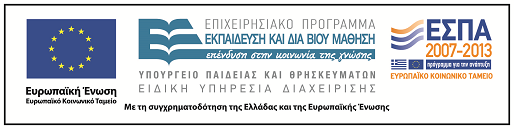 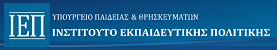 Διαφοροποίηση της διδασκαλίαςγια μαθητές με αυτισμό
Ντορέττα Αστέρη
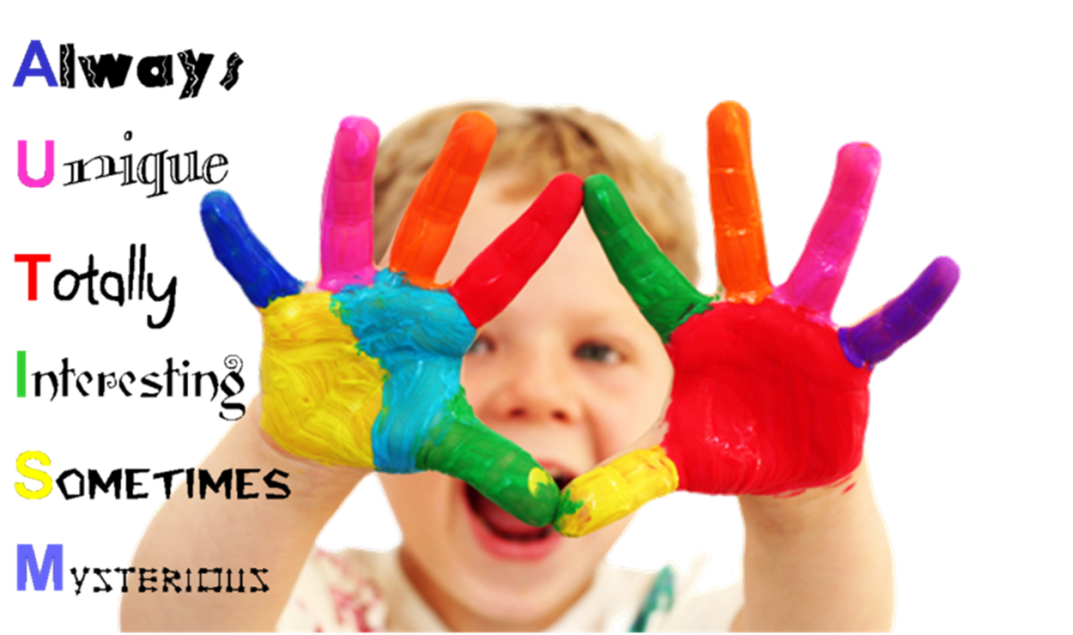 Περιεχομενα
Περιγραφή της ΔΑΦ
Βασικές αρχές της εκπαίδευσης παιδιών με ΔΑΦ & αποτελεσματικές παρεμβάσεις
Διαφοροποιημένη διδασκαλία
Μελέτη περίπτωσης μαθητή με ΔΑΦ στο ειδικό σχολείο
Μελέτη περίπτωσης μαθητή με ΔΑΦ στο γενικό σχολείο
Ντ. Αστέρη
ΠΕΡΙΓΡΑΦΗ ΤΗΣ ΔΙΑΤΑΡΑΧΗΣ ΤΟΥ ΑΥΤΙΣΤΙΚΟΥ ΦΑΣΜΑΤΟΣ (ΔΑΦ)
Ντ. Αστέρη
ΠΕΡΙΓΡΑΦΗ ΤΗΣ ΔΑΦ
Οι όροι Διάχυτες Αναπτυξιακές Διαταραχές  & Διαταραχή του Αυτιστικού Φάσματος περιγράφουν ένα ευρύ φάσμα νευρο-αναπτυξιακών διαταραχών με κοινά χαρακτηριστικά: 
Τη διαταραγμένη κοινωνική αλληλεπίδραση, λεκτική και μη λεκτική επικοινωνία
Τα περιορισμένα ενδιαφέροντα και επαναλαμβανόμενα μοτίβα συμπεριφοράς
Ντ. Αστέρη
ΣΥΜΠΤΩΜΑΤΟΛΟΓΙΑ: ΕΛΛΕΙΨΕΙΣ
Κοινωνικές-επικοινωνιακές δεξιότητες
Συναισθηματικές εκδηλώσεις
Προφορικός λόγος
Μίμηση
Προσοχή
Παιχνίδι
Ντ. Αστέρη & Π. Γαλάνης
Γνωστικές λειτουργίες:
60% περίπου των παιδιών με ΔΑΦ έχει ΔΝ<70
Ασταθής ρυθμός μάθησης
Ελλιπής ανάπτυξης της «Θεωρίας του Νου»
Επιτελικές δυσλειτουργίες
Ελλιπής «κεντρική συνοχή»
Ντ. Αστέρη
ΣΥΜΠΤΩΜΑΤΟΛΟΓΙΑ: ΠΛΕΟΝΑΣΜΟΙ
Στερεοτυπικές αντιδράσεις
Αντίσταση στην αλλαγή της ρουτίνας
Εμμονικά ενδιαφέροντα
Προβλήματα συμπεριφοράς
Ιδιαίτερες ικανότητες (χωρίς λειτουργική αξία)
Ντ. Αστέρη
http://www.youtube.com/watch?v=lX4GHZOL-XQΔΕΙΤΕ ΤΟ ΒΙΝΤΕΟ
Ντ. Αστέρη & Π. Γαλάνης
ΕΠΙΔΗΜΙΟΛΟΓΙΚΑ ΣΤΟΙΧΕΙΑ
Συχνότητα εμφάνισης: 1/88 (CDC, 2012)
Αναλογία αγοριών-κοριτσιών: 4-1
20-25% των παιδιών με ΔΑΔ εμφανίζει παλινδρόμηση δεξιοτήτων
Ντ. Αστέρη & Π. Γαλάνης
ΑΙΤΙΟΛΟΓΙΑ
Ισχυρές ενδείξεις
Η κρίσιμη περίοδος για την ανάπτυξη του αυτισμού είναι κατά τη διάρκεια της κύησης
Ο αυτισμός έχει οργανική αιτιότητα: οφείλεται σε βλάβη μιας συγκεκριμένης περιοχής ή συστήματος του εγκεφάλου
Είναι πολυ-παραγοντικό φαινόμενο
Ντ. Αστέρη
ΔΙΑΓΝΩΣΗ
Διάγνωση μέσω των διαγνωστικών κριτηρίων DSM-V ή ICD-10, συνήθως στην ηλικία των 2-3 ετών.
Δυνατότητα ανίχνευσης σοβαρών αναπτυξιακών διαταραχών στην ηλικία των 18-24 μηνών: M-CHAT
Ντ. Αστέρη
ΔΙΑΔΙΚΑΣΙΕΣ ΑΞΙΟΛΟΓΗΣΗΣ
Λήψη ιστορικού από τους γονείς 
Αξιολόγηση του αναπτυξιακού επιπέδου 
Υπολογισμός του δείκτη νοημοσύνη 
Αξιολόγηση του προφορικού λόγου 
Αξιολόγηση προσαρμοστικής συμπεριφοράς
Ντ. Αστέρη
ΔΙΑΔΙΚΑΣΙΕΣ ΑΞΙΟΛΟΓΗΣΗΣ
Αξιολόγηση βάσει του Αναλυτικού Προγράμματος του Αυτισμού
Αξιολόγηση ενισχυτών
Λειτουργική αξιολόγηση προβλημάτων συμπεριφοράς
Ντ. Αστέρη
ΒΑΣΙΚΕΣ ΑΡΧΕΣ ΤΗΣ ΕΚΠΑΙΔΕΥΣΗΣ ΠΑΙΔΙΩΝ ΜΕ ΔΑΦ
Ντ. Αστέρη
ΧΑΡΑΚΤΗΡΙΣΤΙΚΑ ΒΕΛΤΙΣΤΩΝ ΠΑΡΕΜΒΑΣΕΩΝ
Πρώιμη παρέμβαση: Έναρξη της παρέμβασης στην ηλικία των 2-4 ετών
Εντατικότητα παρέμβασης: Αναλογία εκπαιδευτή – παιδιού 1-1, για 20-30 ώρες την εβδομάδα
Διάρκεια εντατικής παρέμβασης : 2-3 έτη
Ντ. Αστέρη
Κατάρτιση Εξατομικευμένου Εκπαιδευτικού Προγράμματος (ΕΕΠ), με έμφαση:
Στην ανάπτυξη της αυτονομίας
Στη γενίκευση και διατήρηση των δεξιοτήτων
Στην αντιμετώπιση των προβλημάτων συμπεριφοράς
Συμμετοχή του παιδιού με ΔΑΦ σε εποικοδομητικές δραστηριότητες καθόλη τη διάρκεια της παραμονής του στο σχολείο
Ντ. Αστέρη
Προγραμματισμός της ένταξης του παιδιού με ΔΑΦ στο γενικό σχολείο, εφόσον αυτό εξυπηρετεί τους στόχους του ΕΕΠ
Εφαρμογή ψυχοεκπαιδευτικών παρεμβάσεων βασισμένων στην Ανάλυση της Συμπεριφοράς 
Εφαρμογή, αρχικά, αυστηρά δομημένου προγράμματος εκπαίδευσης. Αργότερα απαιτείται η εισαγωγή πιο νατουραλιστικών προσεγγίσεων
Ντ. Αστέρη
Διαρκής αξιολόγηση της προόδου του μαθητή με σκοπό την αναδιάρθρωση του ΕΕΠ και της διδασκαλίας
Διαρκής κατάρτιση των εκπαιδευτικών παιδιών με ΔΑΦ, παροχή εποπτείας και στήριξης για την αντιμετώπιση της εργασιακής εξουθένωσης
Ενεργός συμμετοχή της οικογένειας στην εκπαίδευση του παιδιού τους και παροχή στήριξης και συμβουλευτικής
Ντ. Αστέρη
ΒΑΣΙΚΟΙ ΤΟΜΕΙΣ ΤΗΣ ΠΑΡΕΜΒΑΣΗΣ
Ανάπτυξη κινήτρων για συμμετοχή στη μαθησιακή διαδικασία
Δημιουργία μιας θετικής παιδαγωγικής σχέσης
Περιορισμός των δυσπροσάρμοστων μορφών συμπεριφοράς που παρεμποδίζουν τη μάθηση
Ντ. Αστέρη
ΔΙΔΑΣΚΑΛΙΑ ΔΕΞΙΟΤΗΤΩΝ:
Μίμησης
Κατανόησης και εκφοράς του λόγου (με έμφαση στην αυθόρμητη και λειτουργική επικοινωνία) 
Κοινωνικής αλληλεπίδρασης
Παιχνιδιού (ιδιαίτερα ομαδικού)
Αναγνώρισης και έκφρασης συναισθημάτων
«Θεωρίας του νου»
Ντ. Αστέρη
Προσοχής
Αδρής και λεπτής κινητικότητας
Αυτοϋπηρέτησης και ψυχαγωγίας 
Προσχολικών και σχολικών δεξιοτήτων
Ντ. Αστέρη
ΔΟΜΗΜΕΝΕΣ ΣΥΜΠΕΡΙΦΟΡΙΚΕΣ – ΑΝΑΛΥΤΙΚΕΣ ΠΑΡΕΜΒΑΣΕΙΣ
Κάθε δεξιότητα αναλύεται σε μικρότερα βήματα
Παρέχεται συστηματικά τμηματική βοήθεια
Δίνεται έμφαση στις αλλεπάλληλες επαναλήψεις διδακτικών επεισοδίων
Οι επιθυμητές αντιδράσεις του παιδιού ακολουθούνται από ενισχυτικά επακόλουθα
Η παρέμβαση χαρακτηρίζεται από συνέπεια και σταθερότητα
Κυρίαρχη θέση στις διδακτικές τεχνικές κατέχει ο Κύκλος Συστηματικής Διδασκαλίας
Ντ. Αστέρη
ΝΑΤΟΥΡΑΛΙΣΤΙΚΕΣ ΣΥΜΠΕΡΙΦΟΡΙΚΕΣ ΠΑΡΕΜΒΑΣΕΙΣ
Το βάρος της παρέμβασης μεταφέρεται στην αυθόρμητη πρωτοβουλία του παιδιού, την οποία ο εκπαιδευτής αξιοποιεί προκειμένου να του διδάξει νέες λεκτικές και επικοινωνιακές δεξιότητες (π.χ. Incidental teaching)
Η ενίσχυση σχετίζεται άμεσα με την επικοινωνιακή προσπάθεια του μαθητή
Ντ. Αστέρη
ΤΟ ΠΡΟΓΡΑΜΜΑ T.E.A.C.C.H.
Χρησιμοποιεί τις διδακτικές τεχνικές της Ανάλυσης της Συμπεριφοράς (κυρίως των νατουραλιστικών προσεγγίσεων)
Υιοθετεί ευρήματα της γνωστικής ψυχολογίας 
Στοχεύει στην τροποποίηση του φυσικού και κοινωνικού περιβάλλοντος, ώστε να καταστεί «φιλικό» προς τη διαταραχή του αυτισμού
Ντ. Αστέρη
Δίνει έμφαση στις δεξιότητες επικοινωνίας και στην αυτόνομη εργασία 
Στηρίζεται στη χρήση δομημένης διδασκαλίας η οποία επιτυγχάνεται μέσω της χρήσης διαφορετικών τύπων οπτικής βοήθειας, όπως:
Τα προγράμματα αυτοαπασχόλησης
Τη φυσική δόμηση του χώρου της τάξης
Την οπτική/φυσική δόμηση του χώρου εργασίας και των δραστηριοτήτων
Ντ. Αστέρη
ΔΙΑΦΟΡΟΠΟΙΗΣΗ 
ΤΗΣ 
ΔΙΔΑΣΚΑΛΙΑΣ
Ντ. Αστέρη
Διαφοροποιούμε το περιεχόμενο της διδασκαλίας
Για να δώσουμε έμφαση στην ανάπτυξη κοινωνικών και επικοινωνιακών δεξιοτήτων
Ντ. Αστέρη
Διαφοροποιούμε το περιεχόμενο της διδασκαλίας
Για να διδάξουμε την έννοια
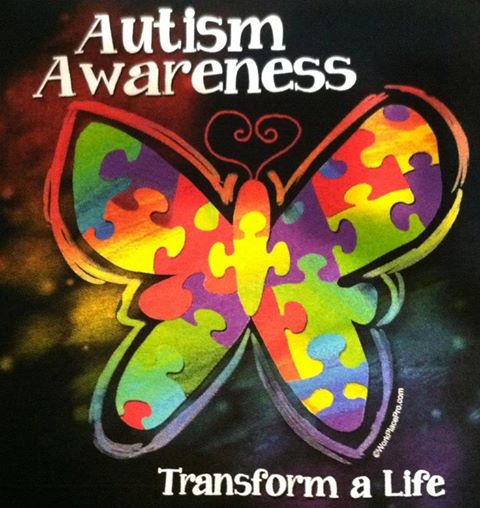 Ντ. Αστέρη
Ντ. Αστέρη
Διαφοροποιούμε το περιεχόμενο της διδασκαλίας
Για να βοηθήσουμε το μαθητή να διατηρήσει και να γενικεύσει μια μαθημένη δεξιότητα
Ντ. Αστέρη
Διαφοροποιούμε τη διαδικασίατης διδασκαλίας
Για να προσαρμόσουμε το περιβάλλον της τάξης στην ανάγκη του μαθητή για συστηματοποίηση


http://www.youtube.com/watch?feature=player_embedded&v=pOAivs58SOU
Ντ. Αστέρη
Διαφοροποιούμε τη διαδικασίατης διδασκαλίας
Για να επικοινωνήσουμε με το μαθητή μας με εναλλακτικό της ομιλίας τρόπο (π.χ. οπτικά βοηθήματα και πρόσωπο με πρόσωπο συνδιαλλαγή)
Ντ. Αστέρη
Διαφοροποιούμε τη διαδικασίατης διδασκαλίας
Όταν χρειάζεται να δώσουμε διαφορετική άσκηση στο μαθητή μας, ανάλογη του προσληπτικού του λόγου
Ντ. Αστέρη
Διαφοροποιούμε τη διαδικασία
Με άμεση διδασκαλία και τεχνικές όπως:
Ο κύκλος της συστηματικής διδασκαλίας
Η τμηματική παροχή βοήθειας ώστε να μην αφήνονται περιθώρια για λάθη
Η σταδιακή διαμόρφωση της συμπεριφοράς
Ντ. Αστέρη
Διαφοροποιούμε τη διαδικασία
Εφαρμόζοντας τη διδακτική τεχνική της ανάλυσης έργου και της διδασκαλίας αλυσιδωτών αντιδράσεων, όπου το κάθε βήμα είναι άμεση συνέπεια του προηγούμενου
Ντ. Αστέρη
ΠΑΡΑΔΕΙΓΜΑ ΟΠΤΙΚΟΠΟΙΗΜΕΝΗΣ ΔΙΑΔΙΚΑΣΙΑΣ ΑΛΥΣΙΔΑΣ ΑΝΤΙΔΡΑΣΕΩΝ
Ντ. Αστέρη
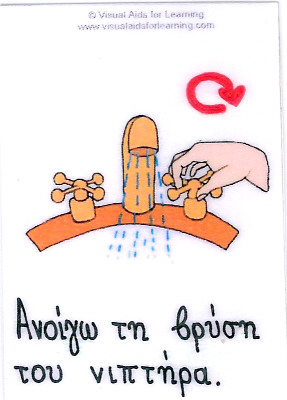 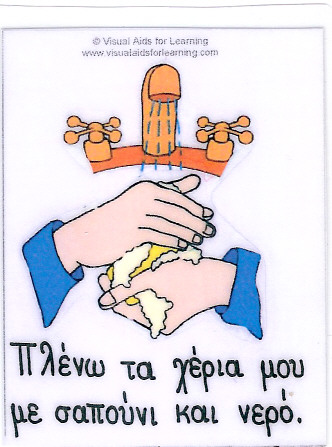 Ντ. Αστέρη
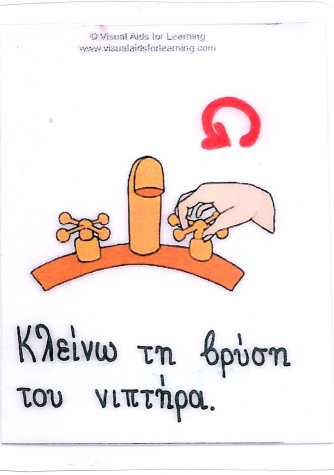 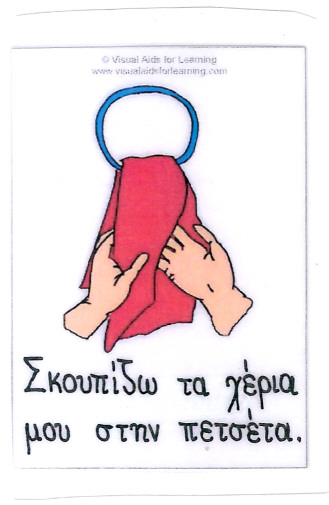 Ντ. Αστέρη
Η αμοιβή παρέχεται στο τέλος της αλυσίδας αντιδράσεων
Ντ. Αστέρη
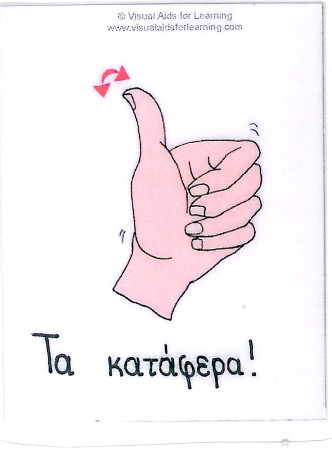 Ντ. Αστέρη
Διαφοροποιούμε τη διαδικασία
για να εισάγουμε:

Προγράμματα αυτο-απασχόλησης
Ευκαιρίες μίμησης προτύπου
Συστήματα ανταλλάξιμων αμοιβών
Ντ. Αστέρη
Διαφοροποιούμε τη διαδικασία
Για να υπάρχει η ευελιξία της ευκαιριακής μάθησης, πολύ πρόσφορης για τους μαθητές με ΔΑΦ
Ντ. Αστέρη
Διαφοροποιούμε τη διαδικασία
Όταν είναι ανάγκη να επικοινωνήσουμε εναλλακτικά
Ντ. Αστέρη
ΔΙΑΜΕΣΟΛΑΒΗΣΗ ΤΩΝ ΕΝΝΟΙΩΝ ΜΕ ΜΑΚΑΤΟΝ

για μαθητές ΔΑΦ που δεν χρησιμοποιούν την ομιλία
Ντ. Αστέρη
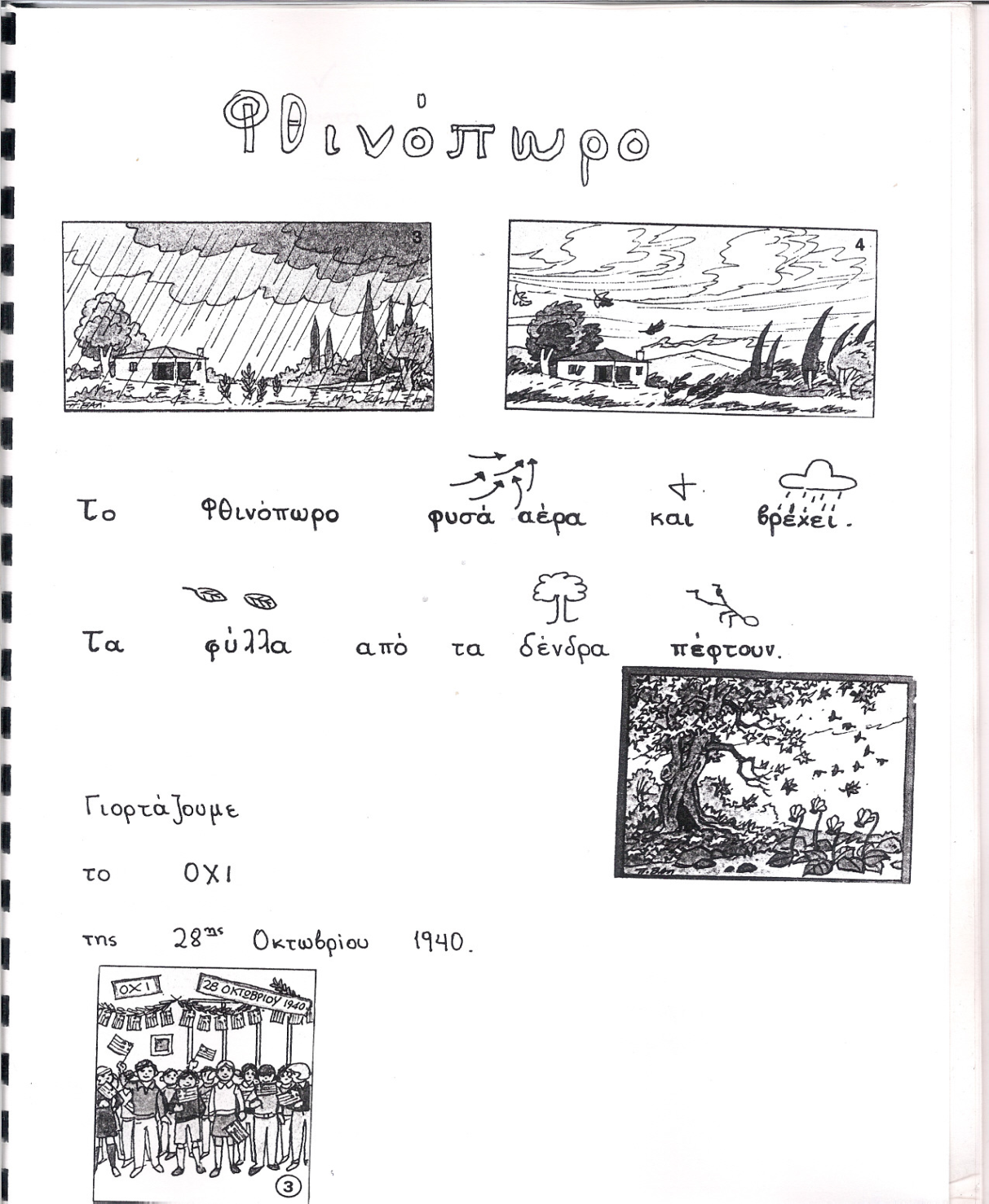 ΔΙΔΑΣΚΩ ΤΗΝ ΕΝΝΟΙΑ
Ντ. Αστέρη
Διαφοροποιούμε το προϊόν και τη μέθοδο αξιολόγησης
Ενδοατομικά κριτήρια

Λειτουργική αξιολόγηση της συμπεριφοράς

Συλλογή ποσοτικών δεδομένων
Ντ. Αστέρη
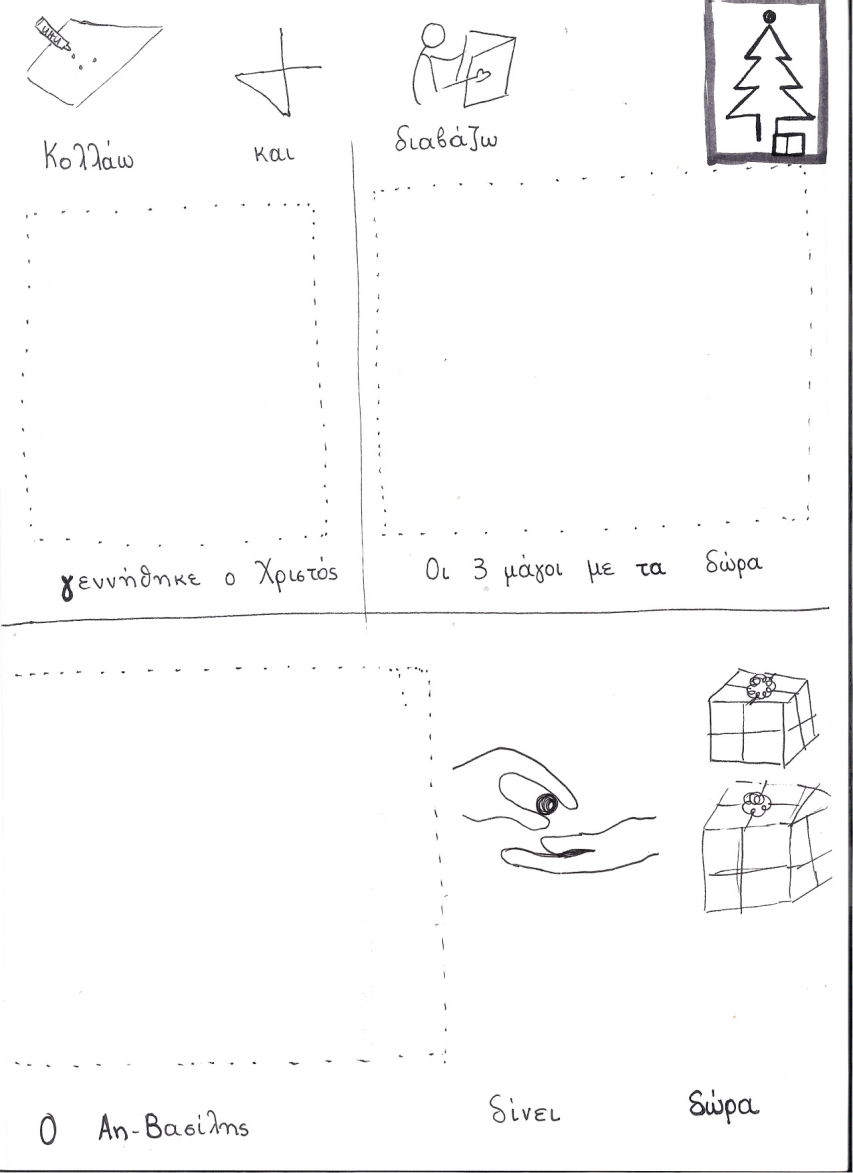 Έλεγχος 
αναγνωστικής 
Κατανόησης

με εναλλακτική
Επικοινωνία
ΜΑΚΑΤΟΝ
Ντ. Αστέρη & Π. Γαλάνης
Μελέτη περίπτωσης μαθητή ΔΑΦ στο Ειδικό Σχολείο
Ντ. Αστέρη & Π. Γαλάνης
ΣΕ ΟΜΑΔΑ 6 μαθητών με ΔΑΦ που έχουν αναπτύξει βασική επικοινωνία εντάσσεται ο Κ.
Ο Κ. επικοινωνεί χωρίς ομιλία.

Όλη η  τάξη έχει καλλιεργήσει την επικοινωνία σε κάποιο βαθμό μέσω ΜΑΚΑΤΟΝ
Ντ. Αστέρη
ΣΕ ΟΜΑΔΑ 6 μαθητών με ΔΑΦ που αυτό-εξυπηρετούνται
Ο Κ. αυτό-εξυπηρετείται υποβοηθούμενος 

Όλη η  τάξη έχει εκπαιδευτεί σε πρόγραμμα αυτό-εξυπηρέτησης με σταδιακή απόσυρση της καθοδήγησης
Ντ. Αστέρη
Η ομάδα των 7 μαθητών συνολικάδιδάσκεται όλο το λεξιλόγιο και τις δεξιότητες για το σώμα
Ο Κ. συμμετέχει ως προς την ανάπτυξη δεξιοτήτων και η επικοινωνία του μεσολαβείται από κάρτες ΜΑΚΑΤΟΝ
Ντ. Αστέρη
Περιοχές διδασκαλίας και διαφοροποίηση για τον Κ
ΕΠΙΚΟΙΝΩΝΙΑ: ΜΕ ΛΟΓΟ, ΕΙΚΟΝΑ ΚΑΙ ΝΟΗΜΑ  ΜΑΚΑΤΟΝ ταυτόχρονα.
ΛΟΓΟΣ (προφορικός & γραπτός): συνοδεύω στα φύλλα εργασίας με εικόνες και νοήματα ΜΑΚΑΤΟΝ
ΜΑΘΗΜΑΤΙΚΑ: δραστηριότητες γύρω από το «ιατρείο»  μας.
ΚΟΙΝΩΝΙΚΟΤΗΤΑ: παιχνίδια ρόλων για τη φροντίδα του εαυτού.
Ντ. Αστέρη
ΑΠΟΤΕΛΕΣΜΑ
Η δραστηριότητα είναι ίδια, ο στόχος διαφοροποιείται κατά μαθητή και για τον Κ είναι σημαντικά διαφοροποιημένος  όταν οι συμμαθητές του εργάζονται στα φύλλα εργασίας ανάγνωσης και γραφής. 
Η ομάδα των 7 μαθητών εργάζεται μαζί το περισσότερο πρόγραμμα της ημέρας.
Ντ. Αστέρη
ΜΕΛΕΤΗ ΠΕΡΙΠΤΩΣΗΣ ΜΑΘΗΤΗ ΜΕ ΔΑΦ ΣΤΟ ΓΕΝΙΚΟ ΣΧΟΛΕΙΟ
Ντ. Αστέρη
ΧΑΡΑΚΤΗΡΙΣΤΙΚΑ ΠΑΙΔΙΟΥ
Ηλικία: 8 ετών και 6 μηνών
Διάγνωση: Διάχυτη Αναπτυξιακή Διαταραχή
Τάξη: Β’ τάξη του γενικού δημοτικού σχολείου, με  παράλληλη στήριξη
Διάσπαση προσοχής και στερεοτυπικές αντιδράσεις στην κίνηση και στην ομιλία
Προφορικός λόγος σε επίπεδο απλής πρότασης
Δυσκολία  στην κατανόηση σύνθετων οδηγιών
Ντ. Αστέρη
Σημαντικά ποιοτικά και ποσοτικά ελλείμματα στις κοινωνικές δεξιότητες
Μειωμένη εποικοδομητική συμμετοχή στη μαθησιακή διαδικασία και απόκριση σε ερωτήσεις και εντολές της δασκάλας
Δυσκολία προσαρμογής στις αλλαγές της ρουτίνας
Αδυναμία αυτόνομης τήρησης των ρουτινών του σχολείου και της τάξης
Αδυναμία συμμετοχής σε ομαδικά παιχνίδια
Έλλειψη πρωτοβουλιών για αλληλεπίδραση με τους συμμαθητές του
Ντ. Αστέρη
ΕΝΔΕΙΚΤΙΚΟ ΠΡΟΓΡΑΜΜΑ ΠΑΡΕΜΒΑΣΗΣ: ΕΠΟΙΚΟΔΟΜΗΤΙΚΗ ΣΥΜΜΕΤΟΧΗ
Παρέχονται αρκετές ευκαιρίες να μετέχει στο μάθημα (π.χ. να απαντά σε ερωτήσεις)
Γίνεται διαρκής επίσταση της προσοχής του όταν χρειάζεται
Το παιδί με ΔΑΦ και οι συμμαθητές του επαινούνται για την προσοχή τους στο μάθημα
Του αναθέτονται καθήκοντα βοηθού τα οποία εκτελεί μόνος του ή σε συνεργασία με κάποιο συμμαθητή του
Ντ. Αστέρη
Καθοδηγείται να παρατηρεί τι κάνουν οι συμμαθητές του την ώρα του μαθήματος
Η εκπαιδευτικός της παράλληλης στήριξης (ή ο διπλανός μαθητής) του υπαγορεύει χαμηλόφωνα την απάντηση σε ερώτηση της δασκάλας
Του παρέχεται υπενθύμιση και βοήθεια να σηκώνει το χέρι του προκειμένου να απαντήσει σε μια ερώτηση, να ζητήσει βοήθεια ή ενίσχυση από τη δασκάλα
Ντ. Αστέρη
ΕΦΑΡΜΟΓΗ ΠΡΟΓΡΑΜΜΑΤΟΣ ΑΥΤΟΚΑΤΑΓΡΑΦΗΣ (Γαλάνης, 2011)
Ορισμός επιθυμητής συμπεριφοράς: Να συμμετέχει εποικοδομητικά στη μαθησιακή διαδικασία
Ορισμός της επιθυμητής και της ανεπιθύμητης συμπεριφοράς στο παιδί: «Προσέχω», «Δεν προσέχω».
Επιλογή ενισχυτών που παρέχονται σε συνάρτηση με την επίτευξη του στόχου
Ντ. Αστέρη
Επιλογή του συστήματος αυτοκαταγραφής: Ένα ειδικά διαμορφωμένο φύλλο καταγραφής με ΝΑΙ και ΟΧΙ τα οποία το παιδί κυκλώνει ανάλογα με το αν εκδηλώνει ή όχι την επιθυμητή συμπεριφορά, κάθε φορά που τον ρωτάει η δασκάλα αν προσέχει
Ντ. Αστέρη
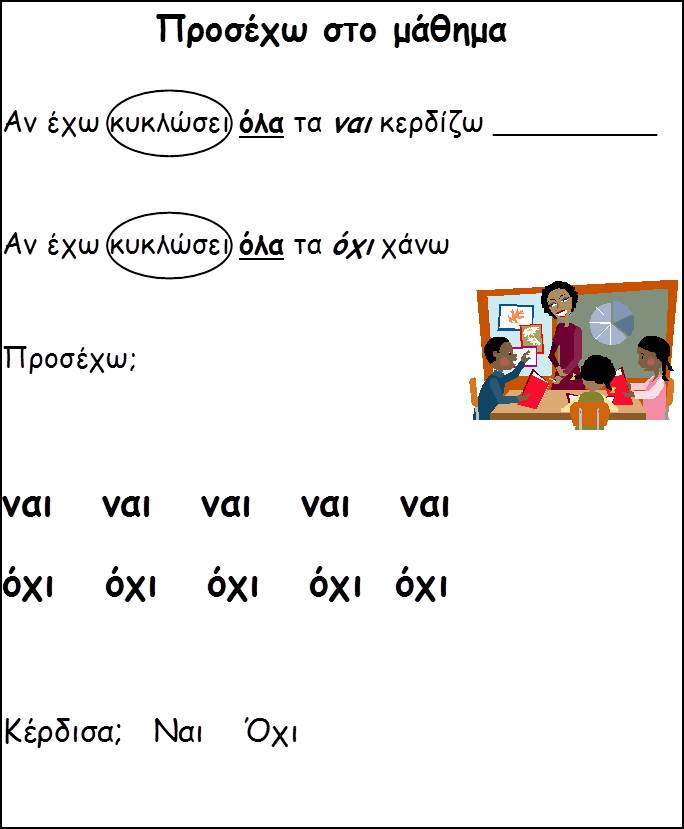 Ντ. Αστέρη
Καθορισμός κριτηρίου ενίσχυσης: Όταν ο μαθητής κυκλώνει όλα τα ΝΑΙ κερδίζει τον ενισχυτή. Αρχικά το παιδί πρέπει να αυτοδιαχειριστεί τη συμπεριφορά του για 10’. Σταδιακά αυξάνεται η διάρκεια εφαρμογής του προγράμματος σε 40’.
Εκπαίδευση: Η εκπαίδευση στη διάκριση και καταγραφή της συμπεριφοράς γίνεται με παροχή βοήθειας (παρουσίαση προτύπου προς μίμηση, λεκτική και σωματική καθοδήγηση) και ενίσχυσης
Ντ. Αστέρη
ΑΠΟΤΕΛΕΣΜΑΤΑ
5 μήνες μετά την εισαγωγή της παρέμβασης ο Γιάννης συμμετείχε εποικοδομητικά σε ποσοστό 50% της διάρκειας του μαθήματος. 
Ο μαθητής έμαθε εντός σύντομου χρονικού διαστήματος (περίπου 3 διδ. ώρες) να αυτοκαταγράφει τη συμπεριφορά του με ακρίβεια κατά μέσο όρο 80%
Ντ. Αστέρη